Renal practical block
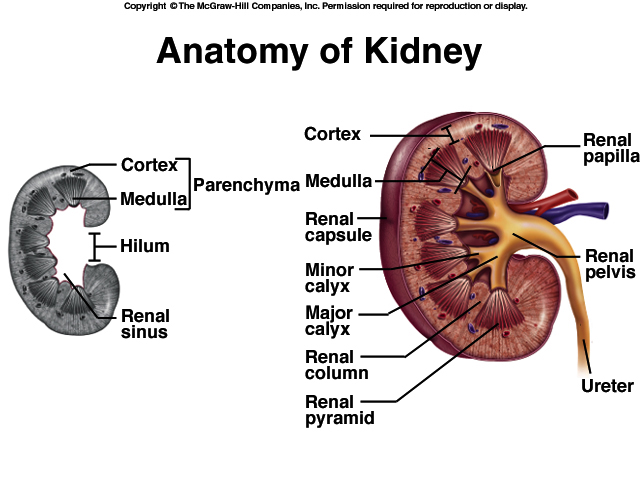 KIDNEY ANATOMY: NEPHRONS
NEPHRONS
FUNCTIONAL UNITS OF KIDNEY
~1.2 MILLION PER KIDNEY
THREE MAIN PARTS
BLOOD VESSELS
RENAL CORPUSCLE
RENAL TUBULE
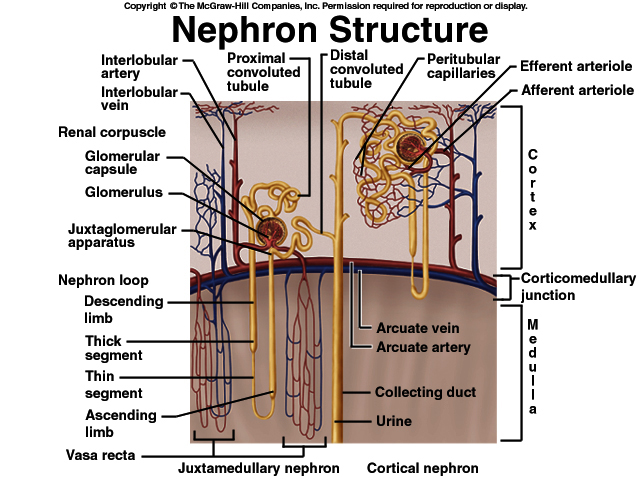 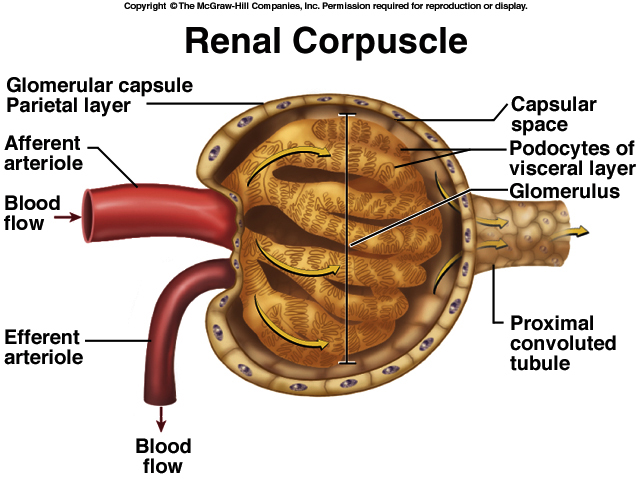 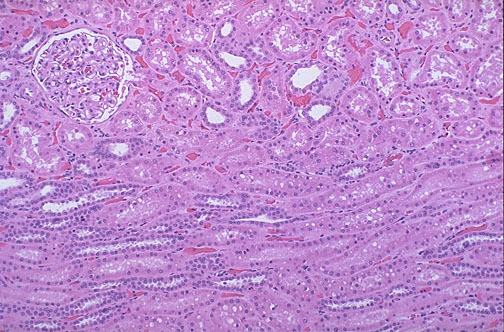 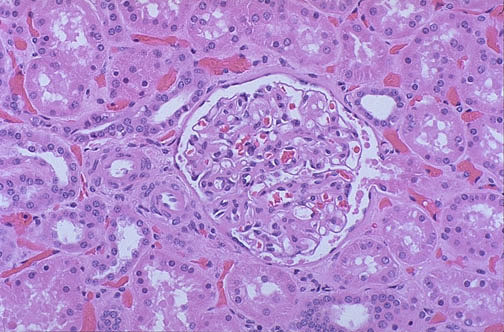 Figure 26.6
Gross and histopathology
1-Polycystic kidney
Adult polycystic kidney disease (APKD)
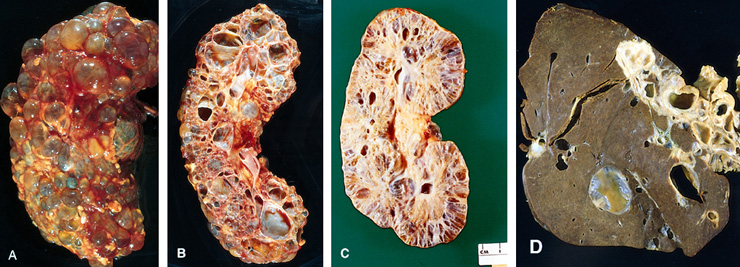 The gross picture shows markedly enlarged kidney and
 Replacement of the renal parenchyma by numerous cysts of variable sizes .

the pattern of inheritance for adult form is autosomal dominant and for childhood form is autosomal recessive.

The mutated gene is: PKD-1 gene on the short arm of chromosome 16
W.B. Saunders Company items and derived items Copyright (c) 1999 by W.B. Saunders Company
Slide 21.9
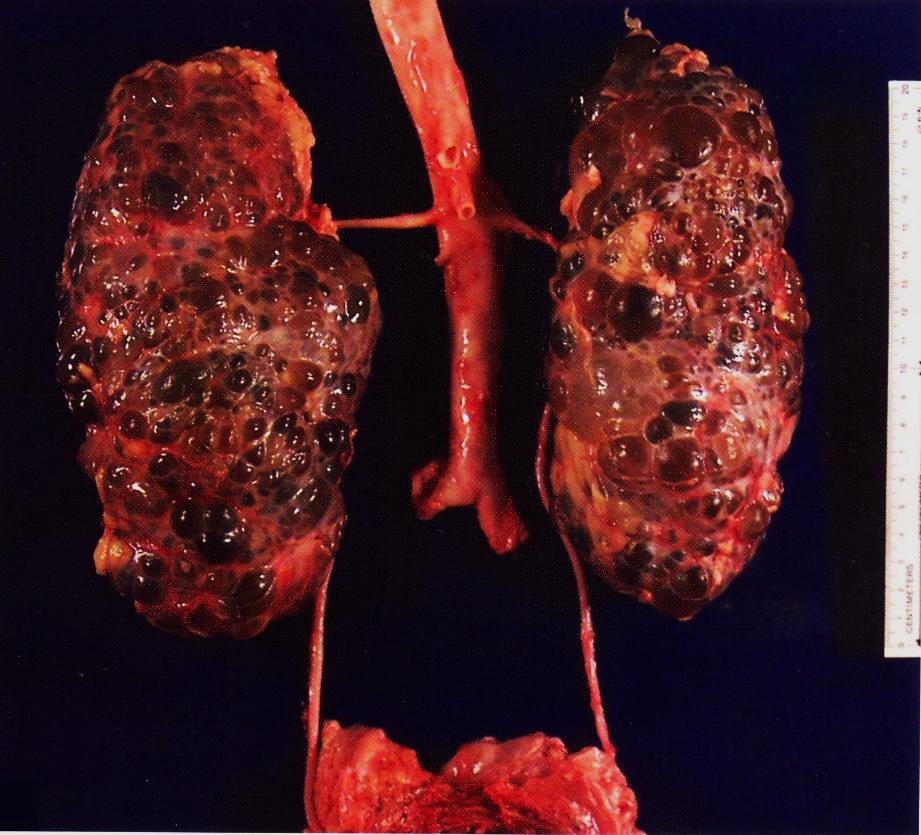 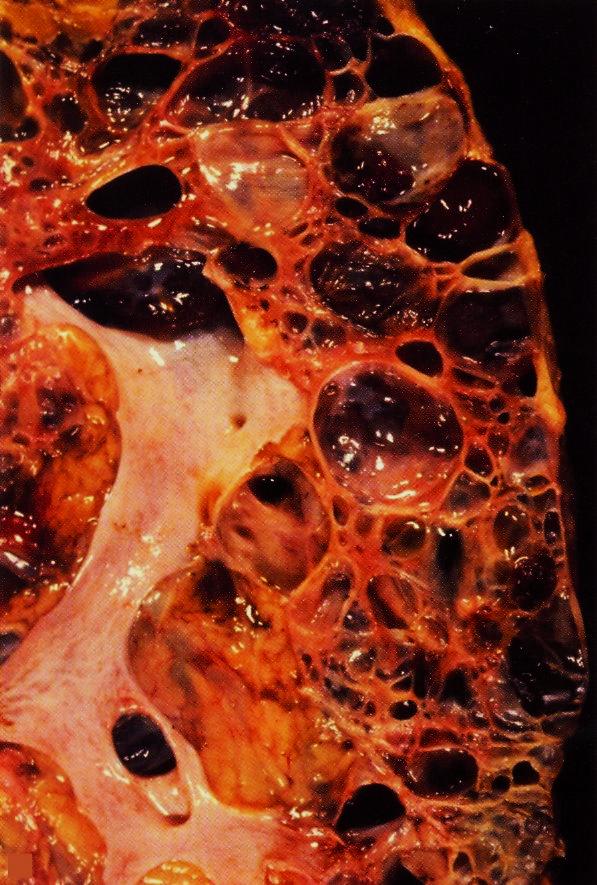 2-Postsreptococcal glomerulonephritis
POSTSTREPTOCOCCAL GLOMERULONEPHRITIS
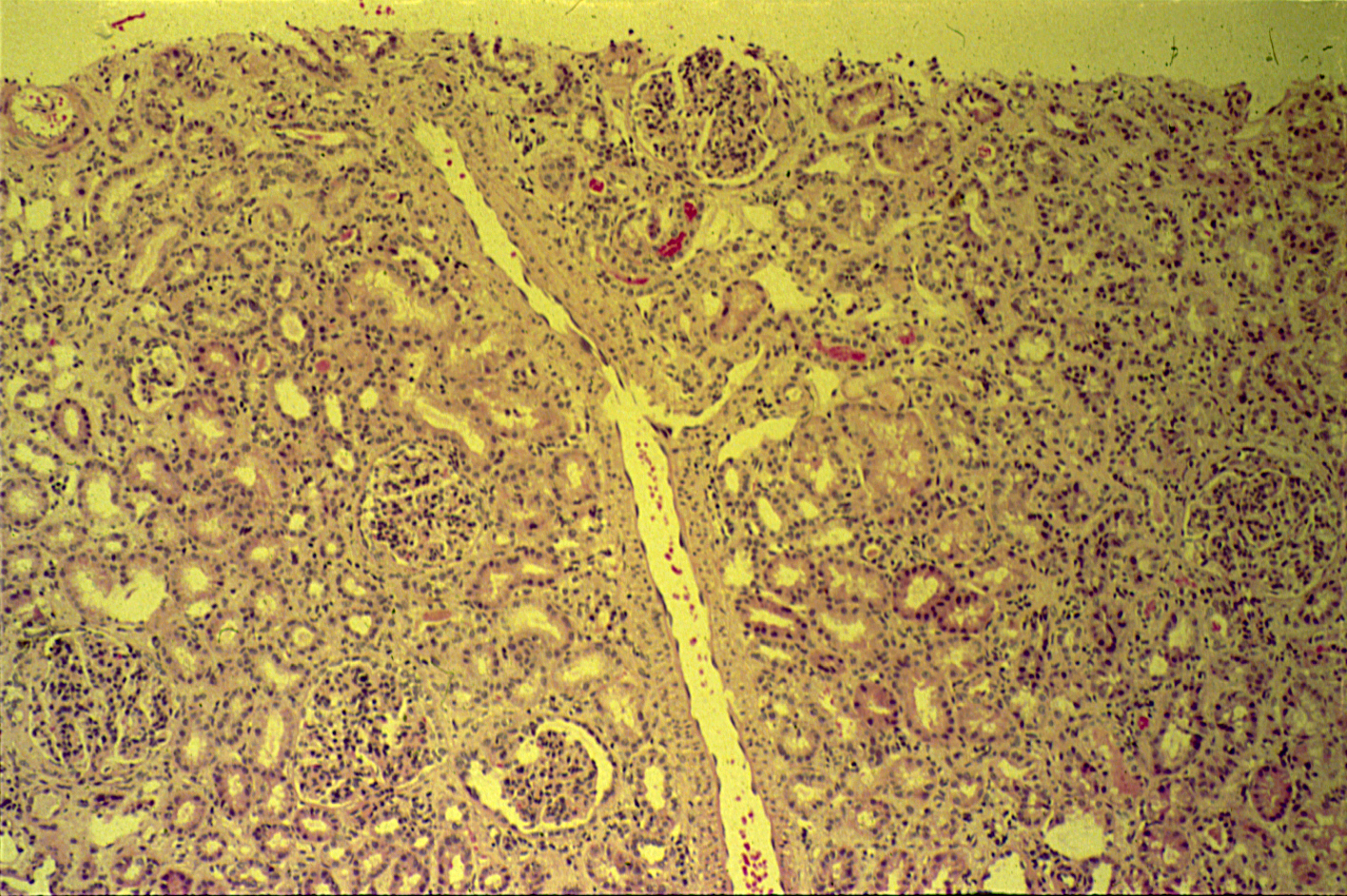 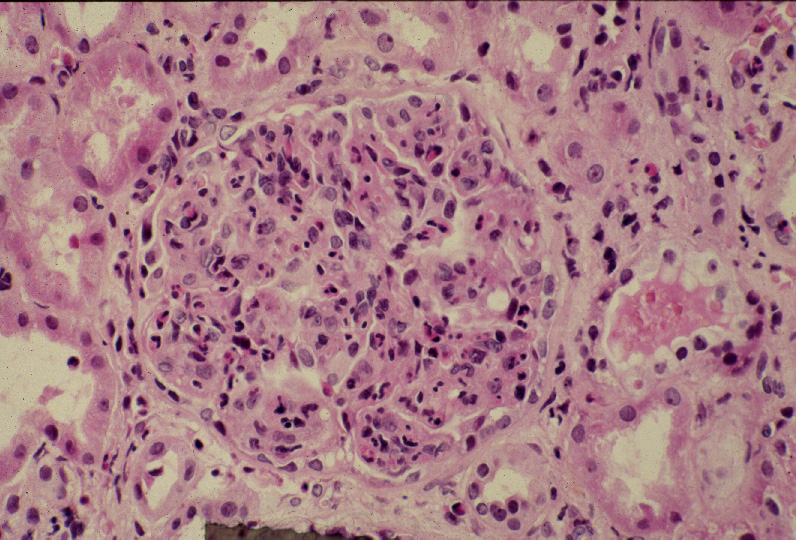 [Speaker Notes: Diffuse proliferative glomerulonephritis: High power LM of a hypercellular glomerulus; numerous capillaries contain inflammatory cells, mostly neutrophils. Notice the red blood cells in a distal tubule, to the left of the glomerulus (arrow). H&E]
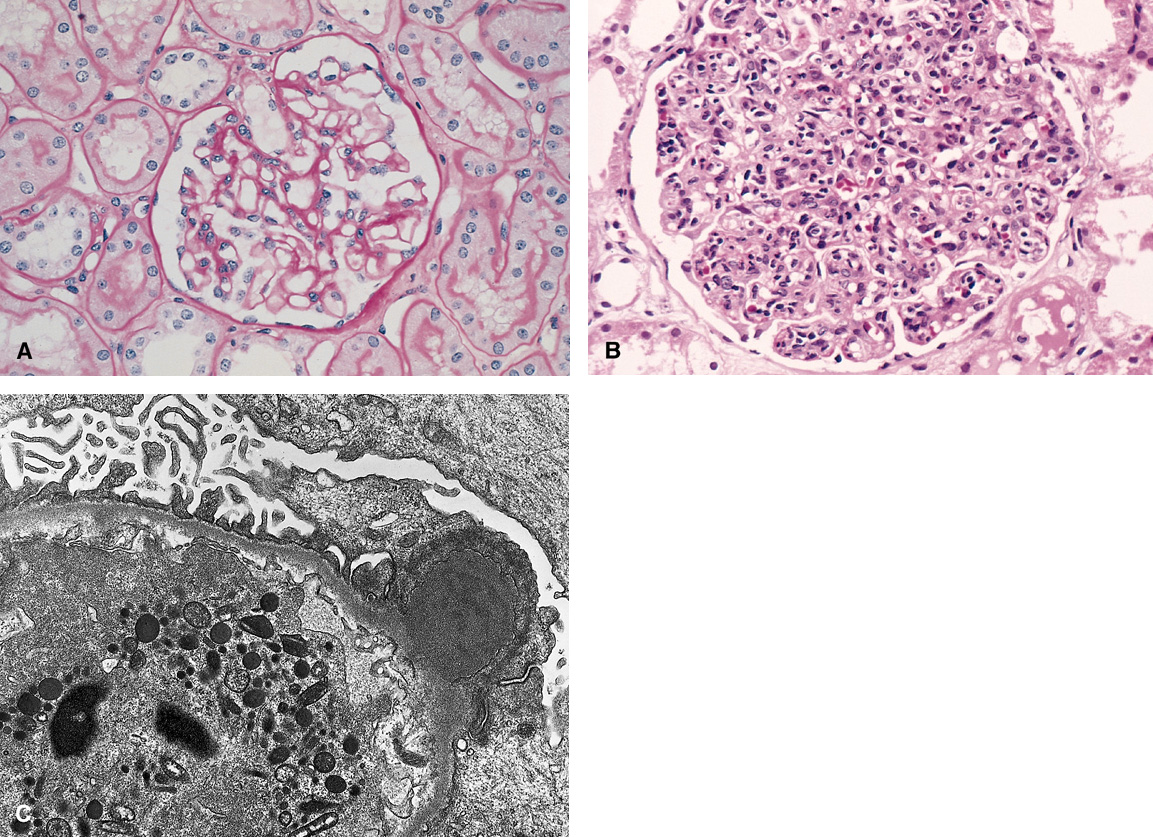 W.B. Saunders Company items and derived items Copyright (c) 1999 by W.B. Saunders Company
Slide 21.22
Post streptococcal glomerulonephritis:Section of kidney shows:
The glomeruli are enlarged, lobulated and hypercellular with obliteration of capsular space.

Cellularity is due to proliferation of endothelial and mesangial cells with some neutrophils.

Many capillaries appear obliterated.

Tubules show degenerative changes.
3- Hydronephrosis
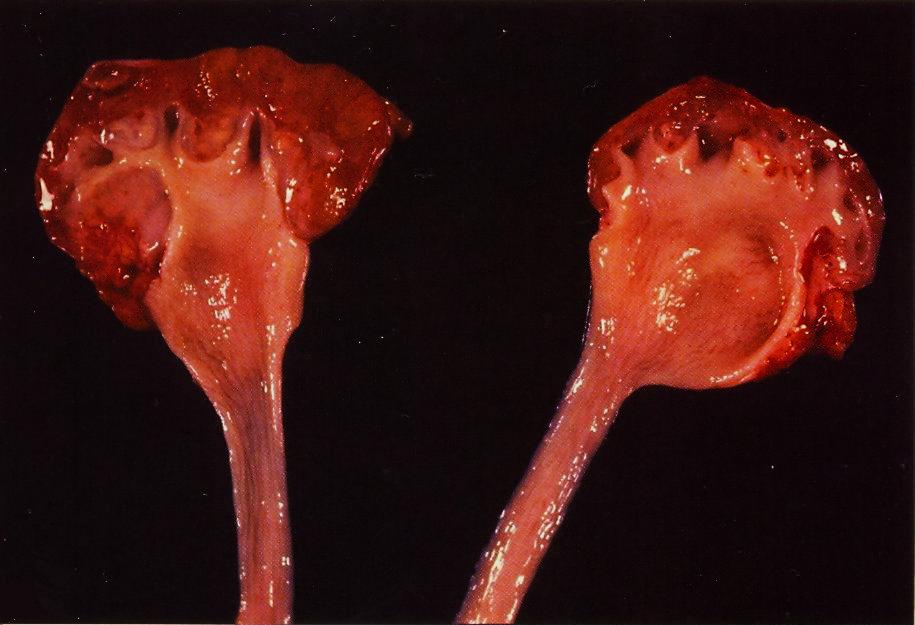 Bisected kidney shows  markedly dilated renal pelvis and calyces with atrophic and thin renal cortex /parenchyma
[Speaker Notes: Bisected kidney shows  markedly dilated renal pelvis and calyces with atrophic and thin renal cortex /parenchyma]
The picture shows  markedly dilated renal pelvis and calyces with atrophic and thin renal cortex /parenchyma.

The most common causes for hydronephrosis are: foreign bodies like calculi with obstruction, atresia of the urethra , Benign prostatic hyperplasia ,carcinoma of the prostate, bladder tumours, spinal cord damage with paralysis of the bladder and normal pregnancy.
[Speaker Notes: The most common causes for hydronephrosis are foreign bodies like calculi with obstruction, atresia of the urethra , Benign prostatic hyperplasia ,carcinoma of the prostate and bladder tumours and spinal cord damage with paralysis of the bladder .]
4- Pyonephrosis
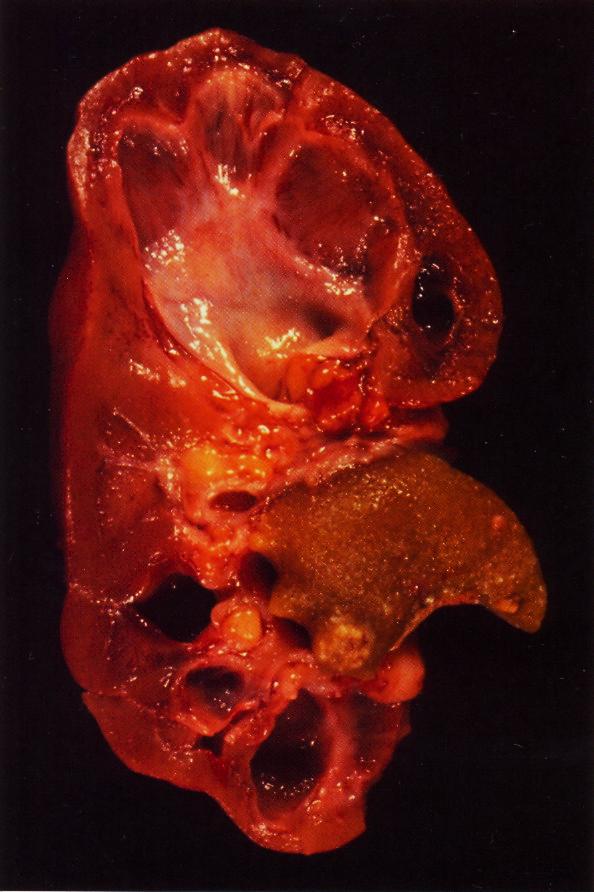 Focal hydronephrosis and pyonephrosis .
[Speaker Notes: Focal hydronephrosis and pyonephrosis .]
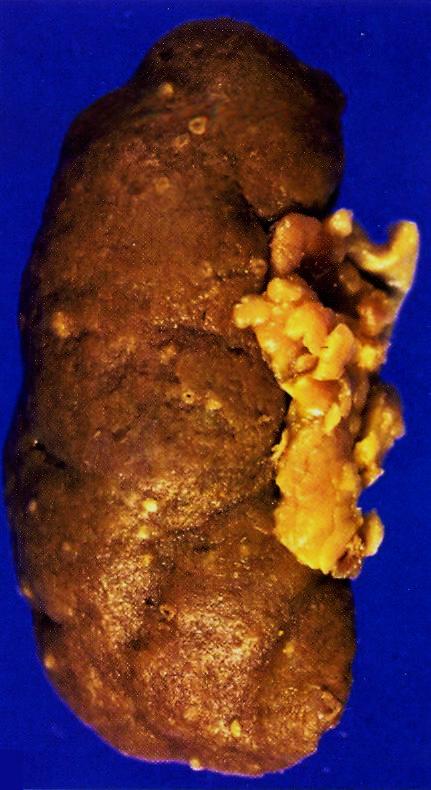 Pyonephrosis with small cortical abscesses
[Speaker Notes: Pyonephrosis with small cortical abscesses .]
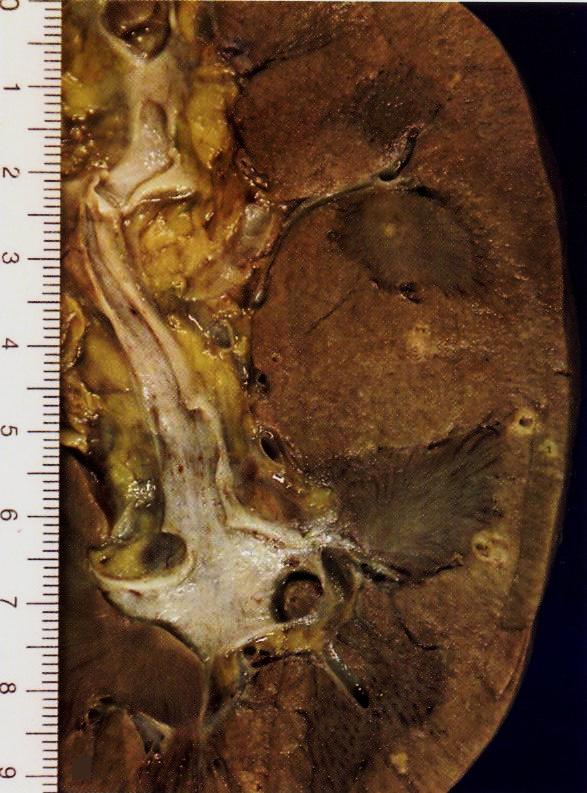 Renal cortical pyonephrosis with renal stone impacted within a calyx
[Speaker Notes: Renal cortical pyonephrosis with renal stone impacted within a calyx .]
5- Chronic pyelonephritis
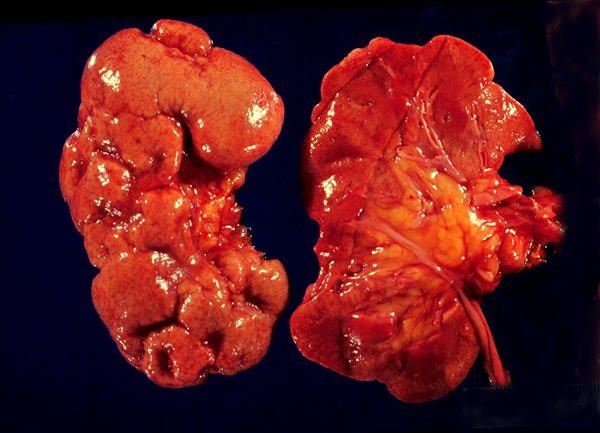 The picture shows slightly atrophic and deformed kidneys with  cortical coarse scars .
[Speaker Notes: The picture shows slightly atrophic and deformed kidneys with  cortical coarse scars .]
CHRONIC PYELONEPHRITIS
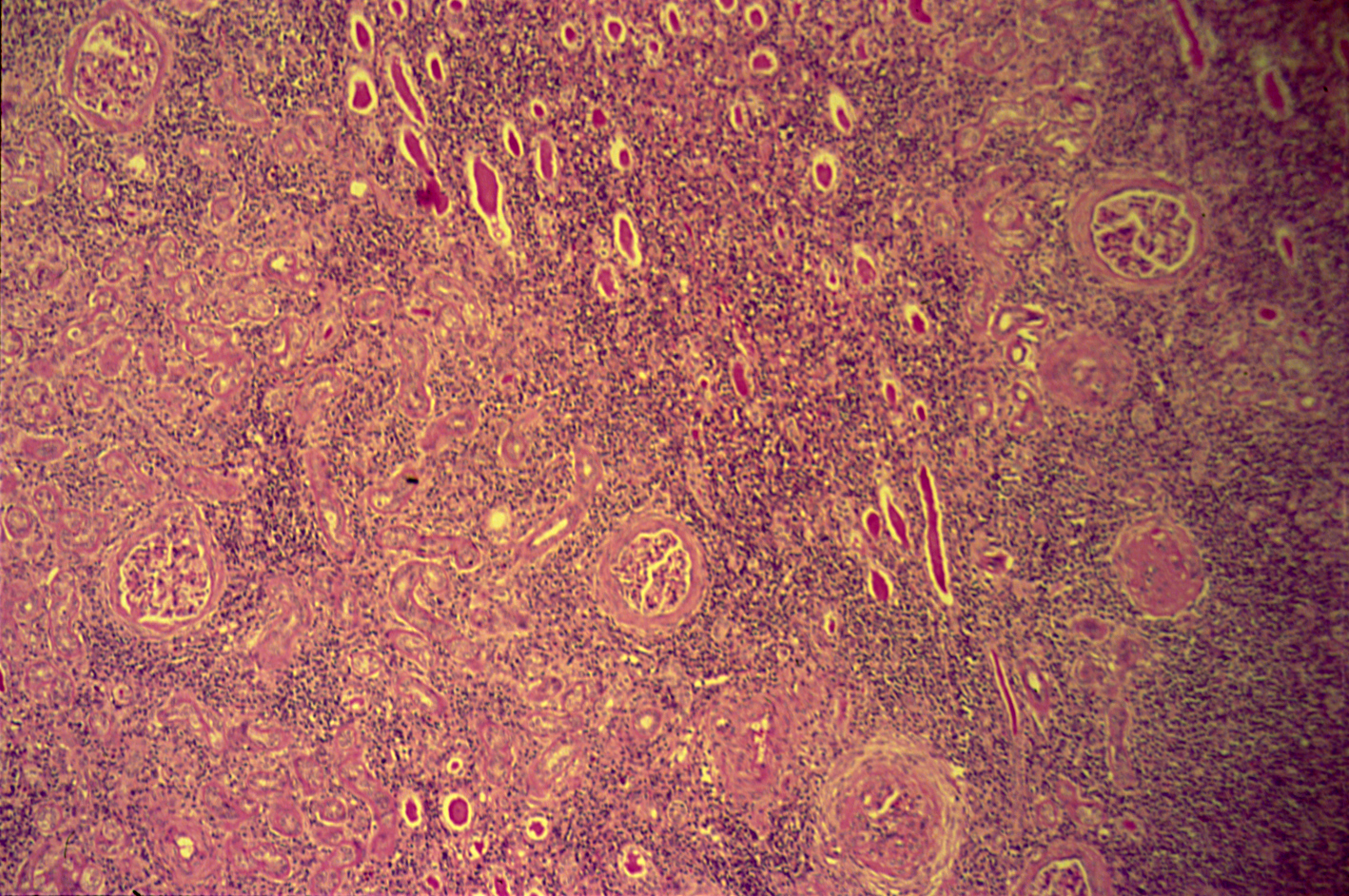 CHRONIC PYELONEPHRITIS
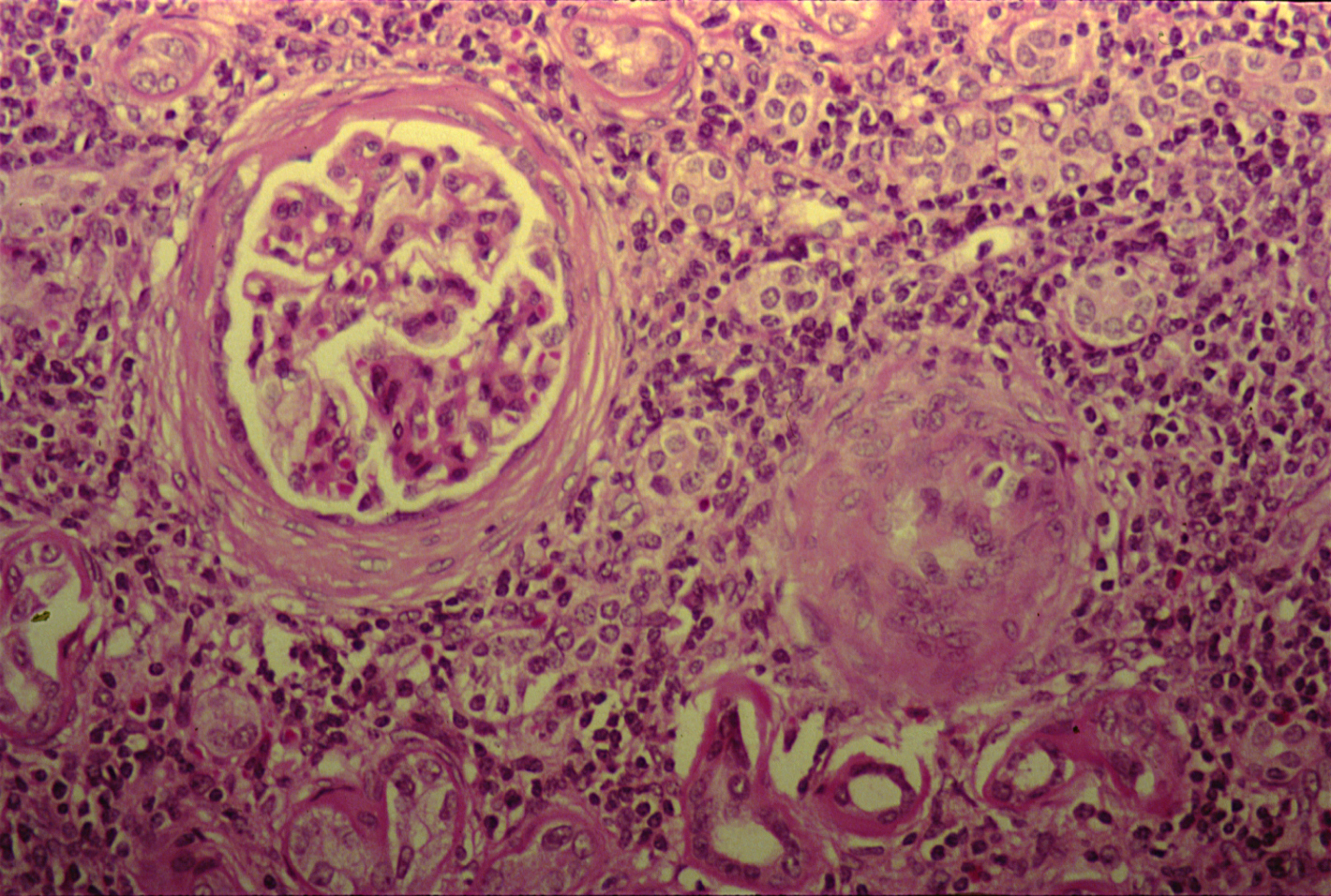 [Speaker Notes: The picture shows periglomerular fibrosis , glomerular sclerosis and hyalinization  with marked chronic interstitial inflammation .]
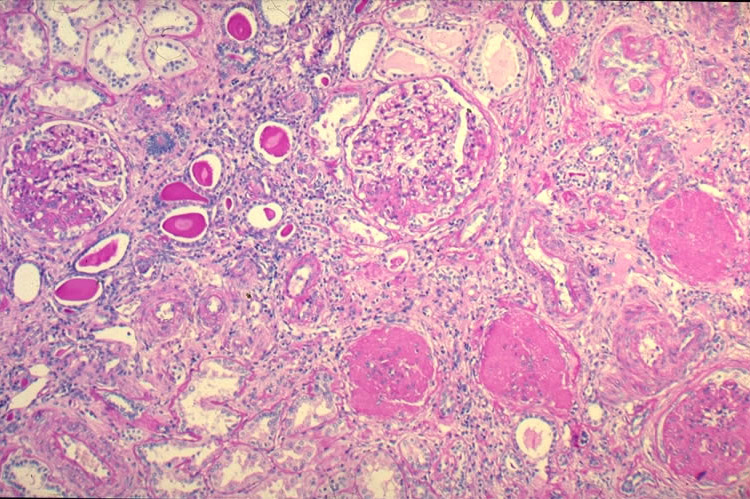 Chronic pyelonephritis:Section of kidney reveals that:
The glomeruli show varying degrees of sclerosis and periglomerular fibrosis.

The tubules show varying degrees of atrophy. Some tubules are dilated and filled with Eosinophilic hyaline casts resembling colloid (thyroidization).

Interstitial tissue shows chronic inflammatory cells infiltrate and fibrosis.

Reflux associated nephropathy is the most common cause in children.
6- Renal Carcinoma
Renal cell carcinoma occupying the lower renal pole

Extra renal effects: Polycythemia, fever, hypercalcemia and Cushing’s syndrome
 
Renal clear cell carcinoma may secrete erythropoietin hormone.
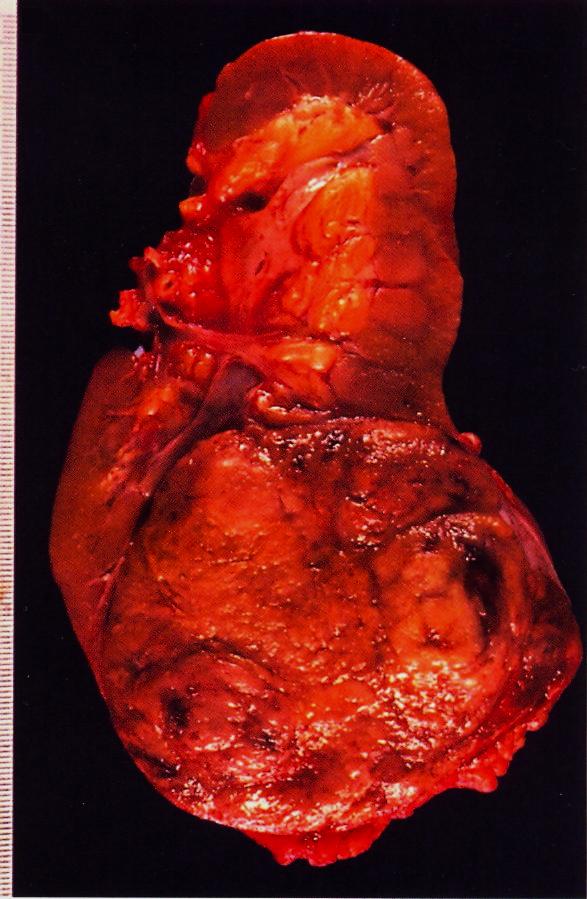 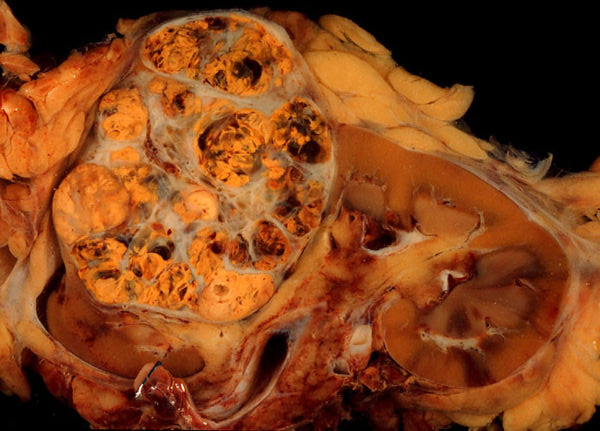 Gross picture shows a well circumscribed renal cortical mass which is partly yellow and partly hemorrhagic with lobulated cut surface .
CLEAR CELL CARCINOMA (KIDNEY)
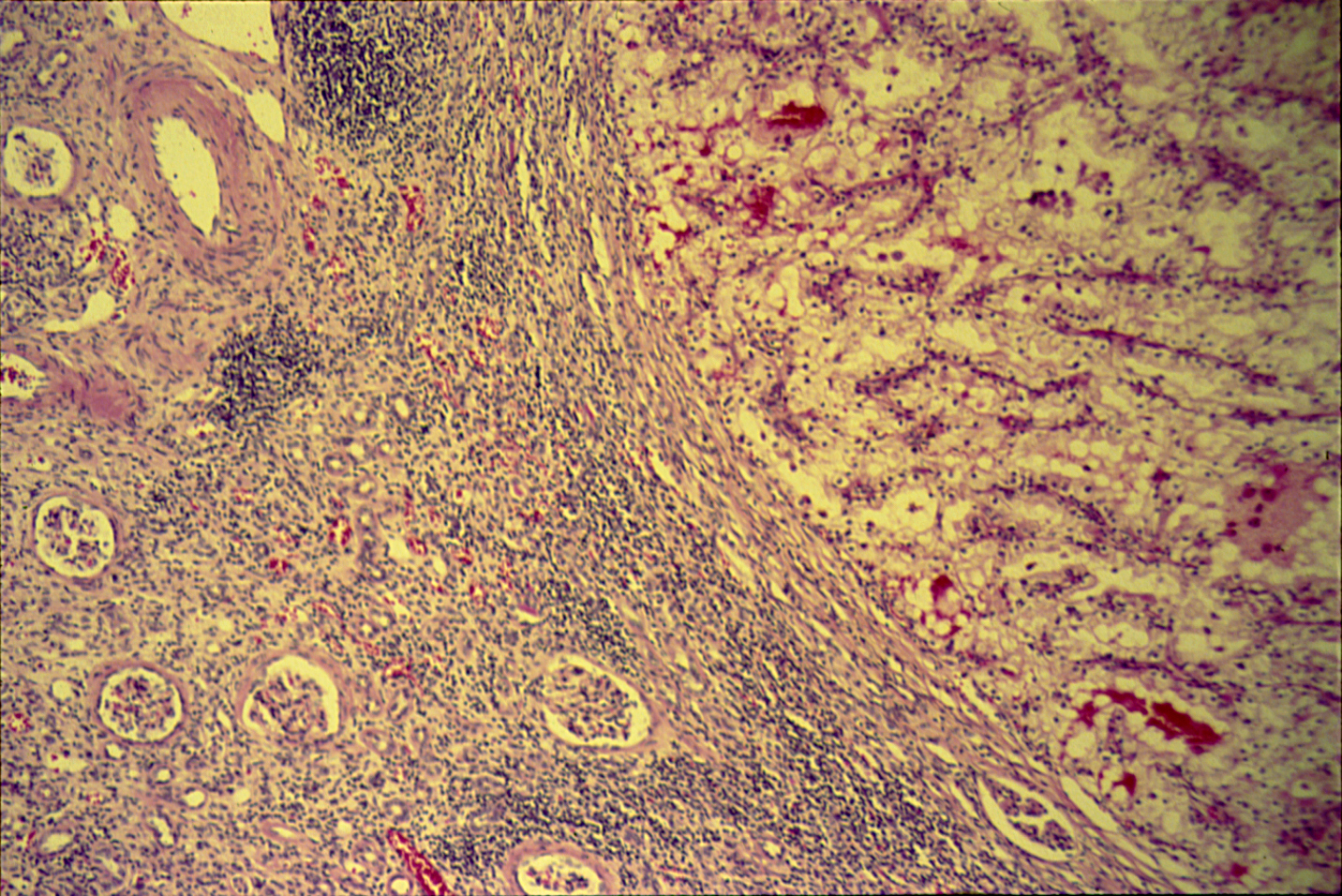 CLEAR CELL CARCINOMA (KIDNEY)
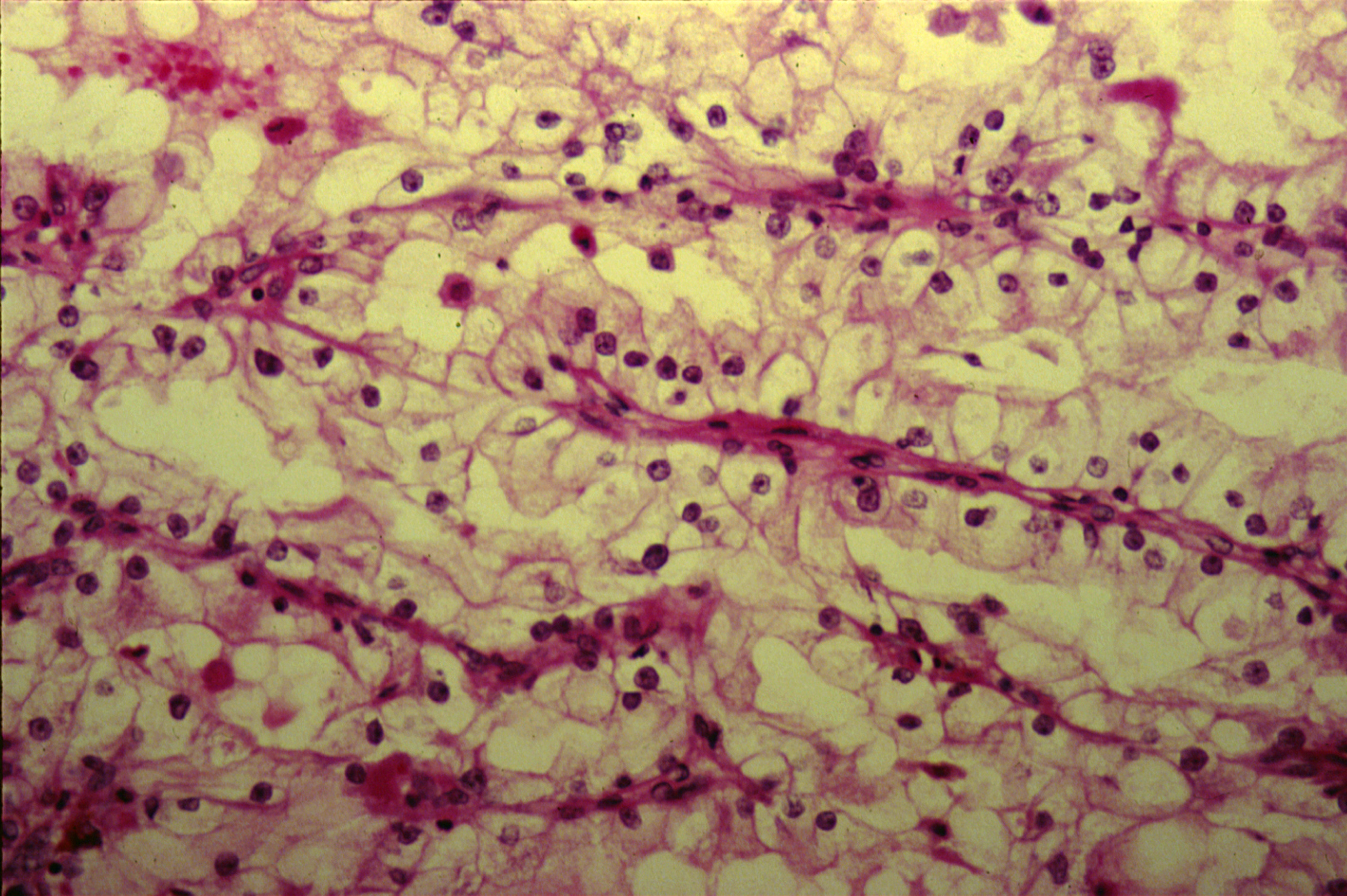 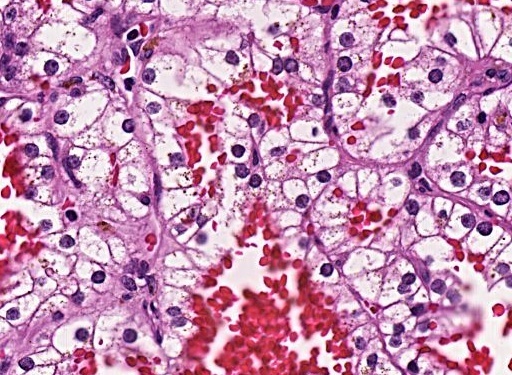 Section shows clear tumour cells with pleomorphic nuclei and areas of hemorrhage .
Clear cell carcinoma of the kidney:Section of the kidney shows:
Compressed kidney tissue at the margin of the tumour masses.

Tumour cells are large polygonal with clear cytoplasm (dissolved glycogen and lipid) and piknotic nuclei.

Cells are arranged as alveolar groups or tubules with papillary formations separated by thin fibrovascular septae.

Cells  show pleomorphism and mitosis.

Areas of haemorrhage and necrosis are present.
7- Wilm’s tumour
Wilms Tumor
Gross picture shows partly pale and partly hemorrhagic solid tumour replacing almost the entire renal parenchyma and areas of necrosis also seen .
[Speaker Notes: Gross picture shows partly pale and partly hemorrhagic solid tumour replacing almost the entire renal parenchyma and areas of necrosis also seen .]
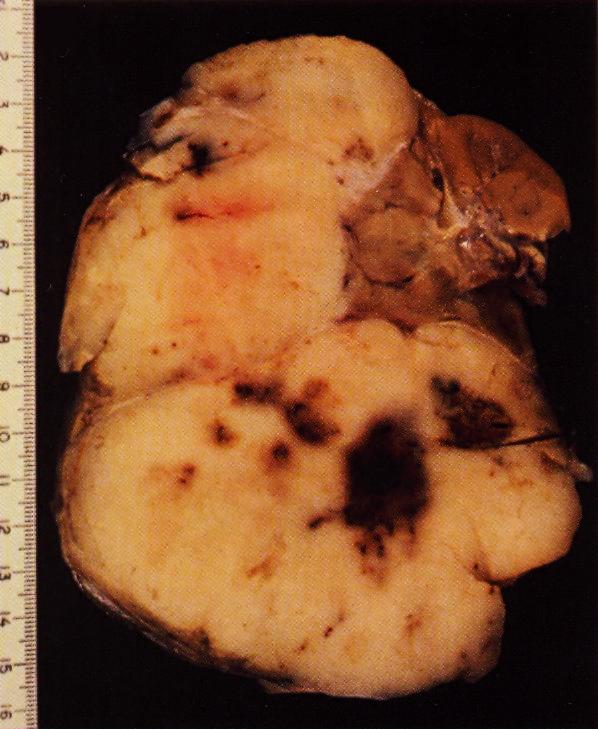 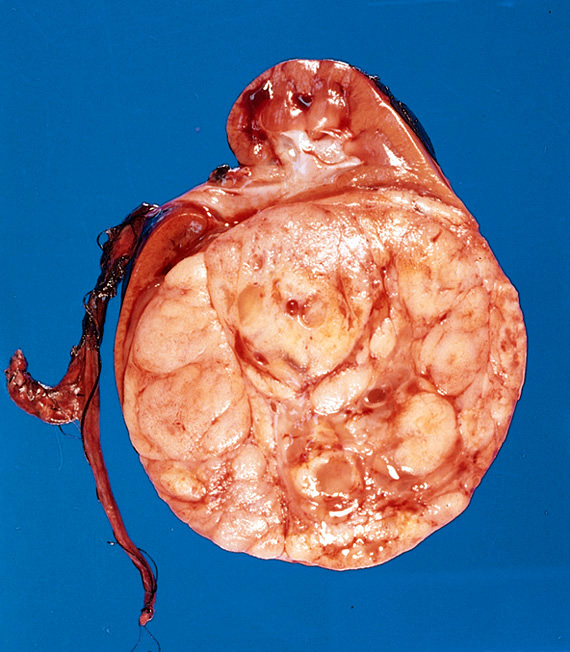 W.B. Saunders Company items and derived items Copyright (c) 1999 by W.B. Saunders Company
Slide 11.27
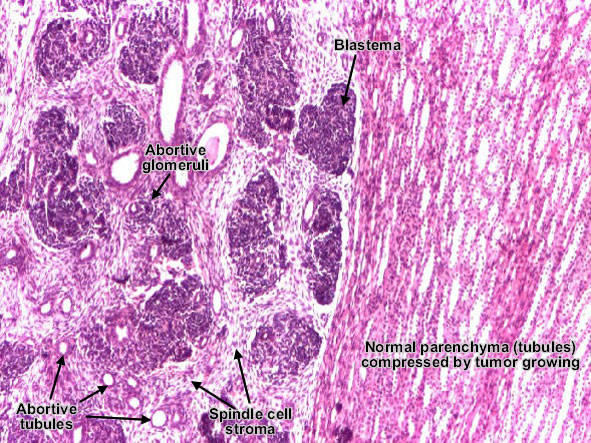 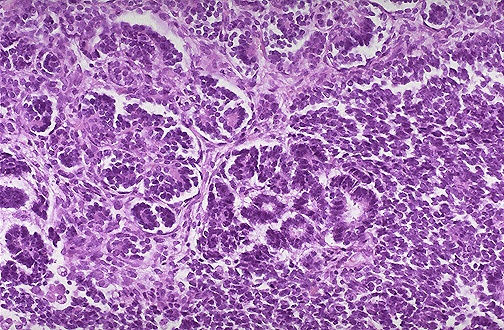 Wilm's tumor resembles the fetal nephrogenic zone of the kidney. Three major components: 
undifferentiated blastema cells , epithelial tissue which shows attempts to form primitive glomerular and tubular structures and mesenchymal (stromal) tissue
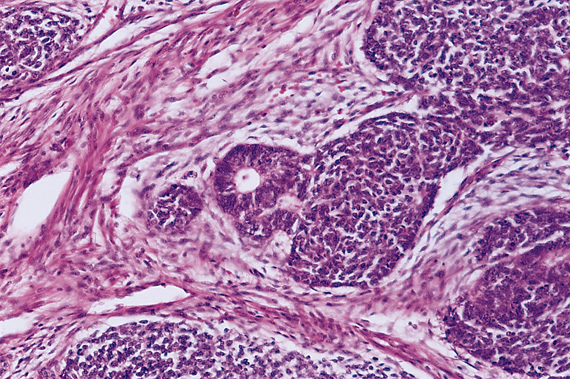 W.B. Saunders Company items and derived items Copyright (c) 1999 by W.B. Saunders Company
Slide 11.28
8- Carcinoma of the                            urinary bladder
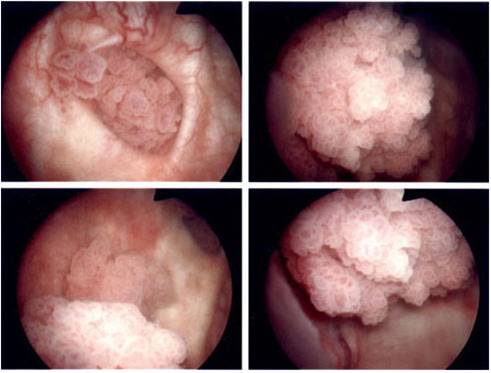 Endoscopic view of a papillary urinary bladder tumour .
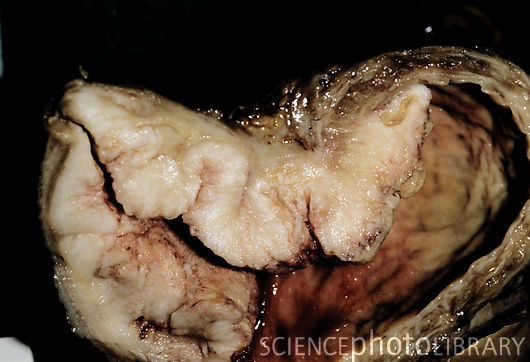 Gross specimen of a malignant (cancerous) tumour (pale area, centre to left) of the urinary bladder.
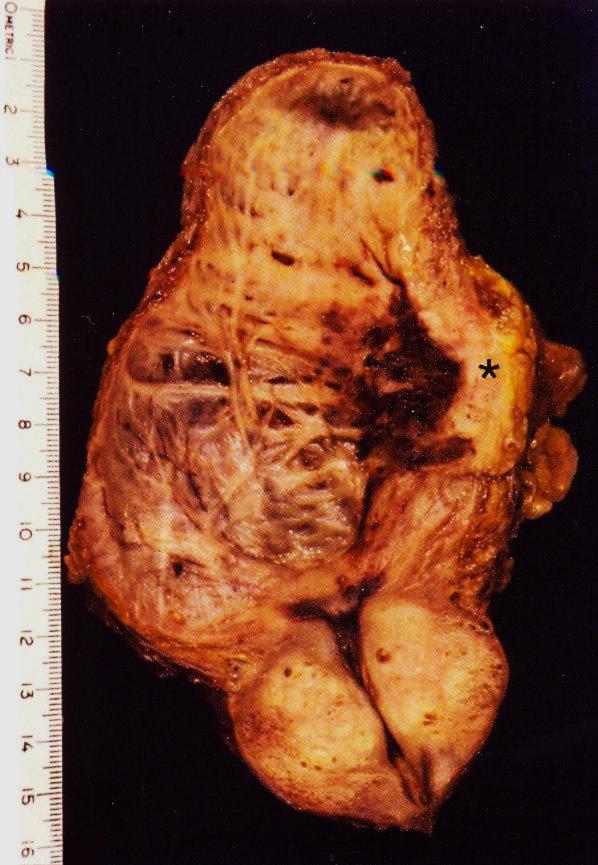 Longitudinal section of urinary bladder and prostate showing benign prostatic hyperplasia ,  trabeculation of the urinary bladder wall  and bladder carcinoma (asterix )which is most likely proved histologically to be Transitional cell carcinoma.

Predisposing factors: 
smoking , Aniline dyes ,  long term use of analgesics , heavy long term exposure to cyclophosphamide .

The genes can be mutated: P16, P53 and FGFR3 on chromosome 9.
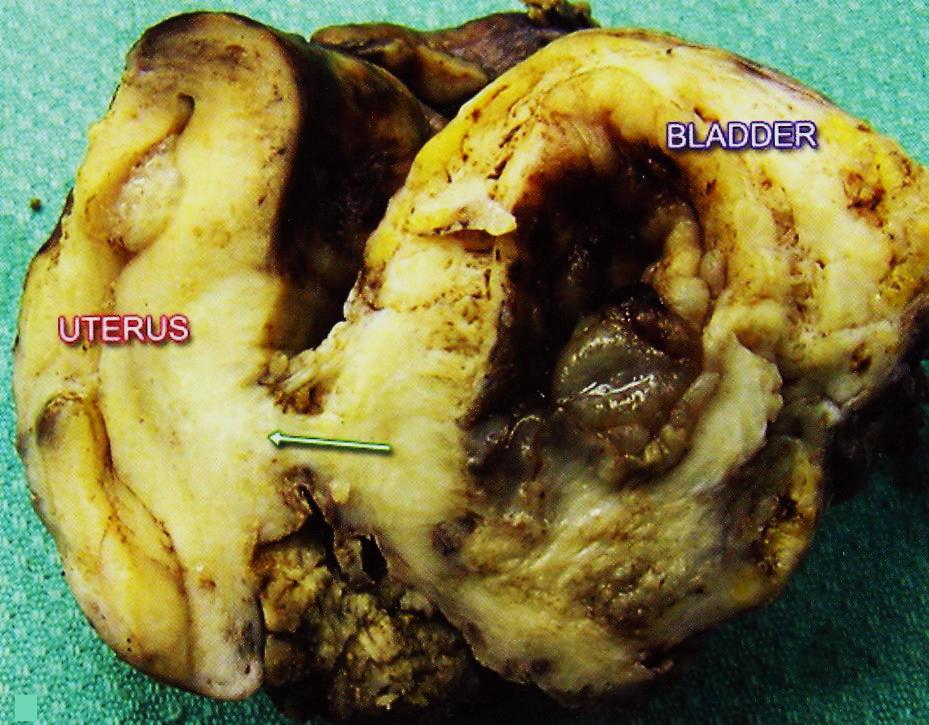 Urinary bladder carcinoma infiltrating the urinary bladder wall with extention  to the uterus .
[Speaker Notes: Urinary bladder carcinoma infiltrating the urinary bladder wall with extention  to the uterus through a fistula (arrow) .]
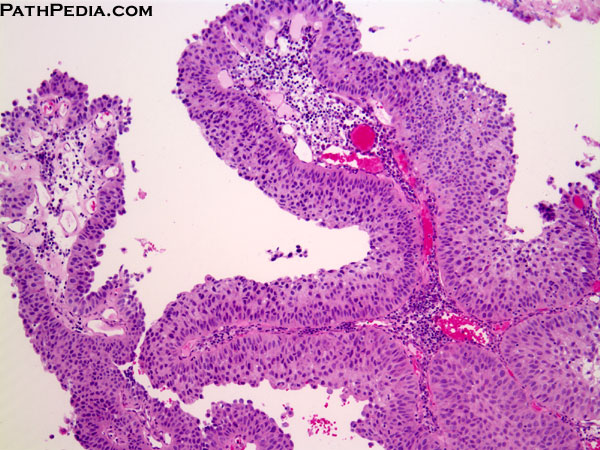 [UROTHELIAL CARCINOMA, LOW GRADE].  The low grade tumors show overall preservation of cell polarity, few mitoses, and lack of significant morphologic atypia. This exophytic papillary tumor shows multiple finger-like projections lined by multiple layers of urothelium (transitional epithelium)
Papillary Urothelial Carcinoma, High-grade
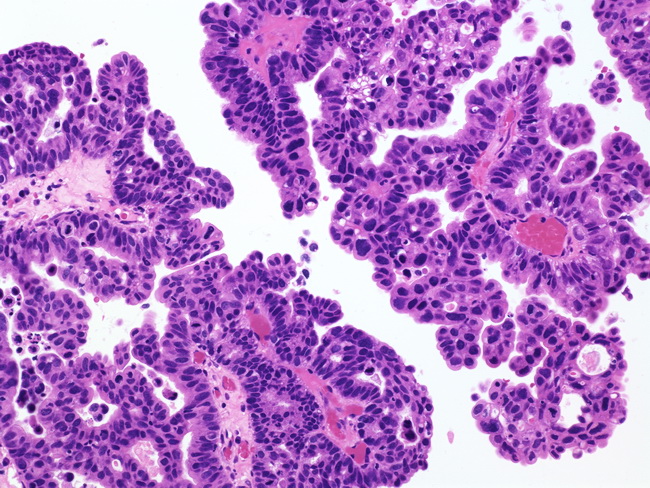 The nuclei in this high-grade tumor are significantly enlarged and show variably increased chromatin content